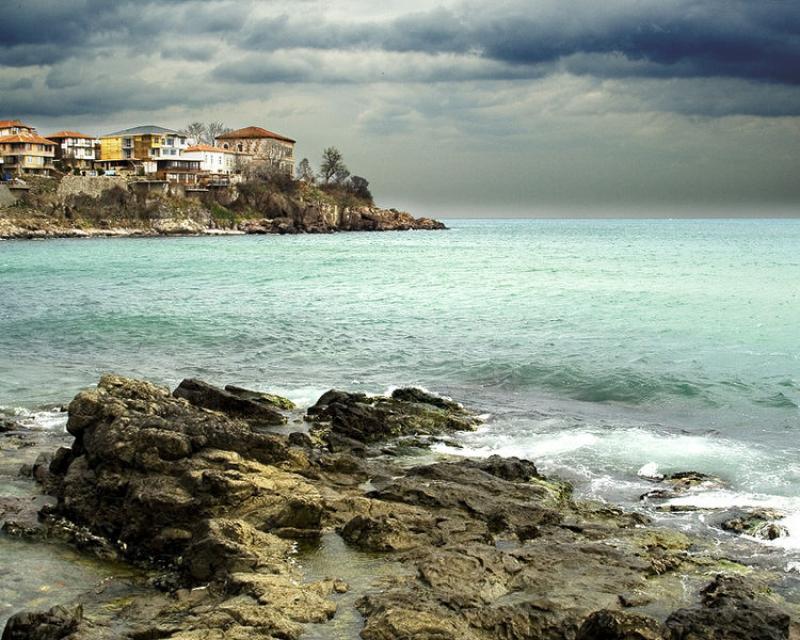 «NICA Accelerator Complex: Problems and Solutions – 2018»
International Workshop
Optimization of Asymmetric Collider
Igor Meshkov
 JINR, Dubna
September 8 – 15, 2018Sozopol, Bulgaria
1
Оглавление
Введение: светимость коллайдера – симметричного и асимметричного
1. Ограничение параметров коллайдера эффектами пространственного заряда
2. Оптимизация светимости коллайдера
3. Численные примеры
	3-1. Коллайдер NICA в режиме протон-ионных пучков
	3-2. Симметричная мода Коллайдера NICA, Au  Au пучки
	3-3. Симметричная мода Коллайдера NICA, 
		 протон-протонные встречные пучки
Conclusion
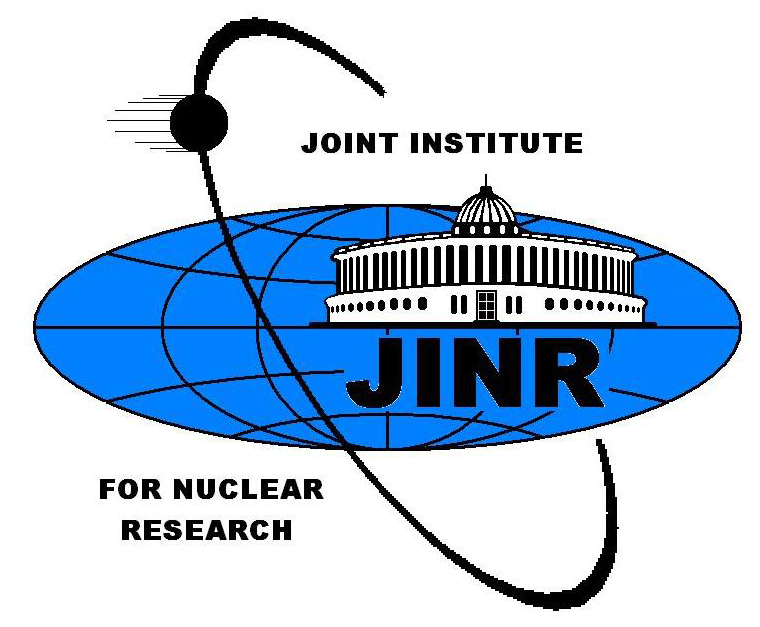 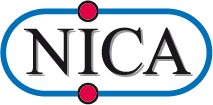 Igor Meshkov       Optimization of Asymmetric Collider
NICA International Workshop     September 8 – 15, 2018     Sozopol, Bulgaria
2
Введение: светимость коллайдера – 
						– симметричного и асимметричного
1. Светимость симметричного коллайдера:
(1)
Здесь 
x,y – x, y-эмиттансы сгустков встречных пучков, 
 * - значение бета-функции в точке встречи, 
nbunch – число сгустков в пучке, 
N1,2 – число частиц в сгустке 1-го и 2-го пучков, 
s – длина (-параметр) гауссова сгустка,
FHG – параметр, учитывающий соотношение  * и s 
          (т.наз. “Hour glass effect”).
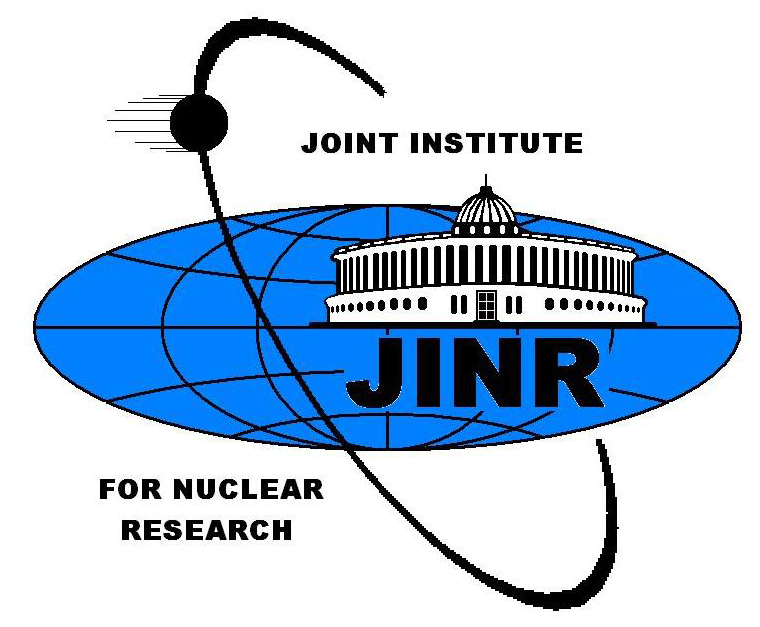 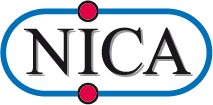 Igor Meshkov       Optimization of Asymmetric Collider
NICA International Workshop     September 8 – 15, 2018     Sozopol, Bulgaria
3
Введение: светимость коллайдера – 
						– симметричного и асимметричного
2. Светимость aсимметричного коллайдера с общей системой
     финального фокуса:
(2)
4
Введение: светимость коллайдера – 
						– симметричного и асимметричного
2. Светимость aсимметричного коллайдера с общей системой
     финального фокуса
Поскольку значения бетатронных функций x1,2 пропорциональны магнитной жесткости частиц, можно ввести параметр относительной магнитной жесткости  сталкивающихся частиц:
(3)
5
Введение: светимость коллайдера – 
						– симметричного и асимметричного
2. Светимость aсимметричного коллайдера с общей системой
     финального фокуса
Формула (3) упрощается, если периметры колец одинаковы. Тогда из 
     условия синхронизации столкновений следует, что 
v1 = v2 
и параметр  есть константа:
(4)
6
Введение: светимость коллайдера – 
						– симметричного и асимметричного
2. Светимость aсимметричного коллайдера с общей системой
     финального фокуса
(7)
7
1. Ограничение параметров коллайдера эффектами
	    пространственного заряда
Выбор параметров коллайдера определяется в значительной степени условиями устойчивости пучков, циркулирующих в кольцах коллайдера. 
Наиболее сильными ограничениями являются эффекты пространственного заряда пучков — так называемые «эффект Ласлетта» и «эффект встречных пучков» (“beam-beam effect”). Оба они приводят к сдвигам частот бетатронных колебаний частиц в фокусирующей системе коллайдера, приближая их к значениям частот нелинейных резонансов колебаний частиц 1, сталкивающихся со сгустком частиц 2 встречного пучка. Эти сдвиги описываются известными формулами. Для пучков с гауссовым распределением плотности частиц по поперечным (x, y) и продольной (s) координатам этот сдвиг равен (колебания по х-координате):
для эффекта Ласлетта
(8)
для эффекта встречных пучков
(9)
8
1. Ограничение параметров коллайдера эффектами
	    пространственного заряда
Здесь rp  2.818 см - классический радиус протона, β1, β2 - скорость частиц в единицах скорости света, 1 - Лоренц-фактор частицы 1, εx1, εx2 -  эмиттансы сгустков частиц 1 и 2 по x-координате, s1, s2 – продольные “сигма” размеры их сгустков, x1, x2 - средние значения бетатронных функций (по х) колец коллайдера:
(10)
9
2. Оптимизация светимости коллайдера
При выборе оптимальных значений параметров пучков коллайдера можно, казалось бы, записав два уравнения
(12)
(13)
(14)


(15)
10
2. Оптимизация светимости коллайдера
(17)
(18)
(19)
11
2. Оптимизация светимости коллайдера
(20)
(21)
(22)
(23)
12
3. Численные примеры
	3-1. Коллайдер NICA в режиме протон-ионных пучков
Ions: 197Au79+ , CRing = 503 m, Qx = Qy = 9.44, Eion = 1.0  4.5 GeV/u, ion = 60 cm,  = 8.48 m,
Protons &ions:  = 1.1 ∙mm∙mrad, s = 60 cm, nbunch= 22, 
Qi = 0.025 (значение подобрано по критерию Qр  0.05); 
Protons: p = I , Ep = (mp/mi) Ei = 938/931Ei = 1.0075Ei
Qi2(Ei) = q(Ei) + ip(Ei) (значение вычислено для проверки)
13
3. Численные примеры
	3-1. Коллайдер NICA в режиме протон-ионных пучков
14
3. Численные примеры
	3-2. Симметричная мода Коллайдера NICA, Au  Au пучки
Ions: 197Au79+ , CRing = 503 m, Qx = Qy = 9.44, Eion = 1.0  4.5 GeV/u, 
ion = 60 cm,  = 8.48 m,
 = 1.1 ∙mm∙mrad, s = 60 cm, nbunch= 22; Qi = 0.05 (значение задано); 
 Qi2(Ei) = q(Ei) + ip(Ei) (значение вычислено для проверки)
Все функции Ei  вычислены по формулам (17), (22), (23) для асимметричной моды.
15
3. Численные примеры
	3-2. Симметричная мода Коллайдера NICA, Au  Au пучки
Ions: 197Au79+ , CRing = 503 m, Qx = Qy = 9.44, Eion = 1.0  4.5 GeV/u, 
ion = 60 cm,  = 8.48 m,
 = 1.1 ∙mm∙mrad, s = 60 cm, nbunch= 22; Qi = 0.05 (значение задано); 
Lcontrol => значение вычислено по формуле (7) для асимметричной моды
Lcontrol => значение вычислено по формуле (1) для сравнения.
16
3. Численные примеры
	3-3. Симметричная мода Коллайдера NICA, р  р пучки
Protons: CRing = 503 m, Qx = Qy = 9.44, Eproton = 2.0  12.0 GeV/u, 
ion = 60 cm,  = 8.48 m,
 = 1.1 ∙mm∙mrad, s = 60 cm, nbunch= 22; Qi = 0.05 (значение задано); 
 Qi2(Ei) = q(Ei) + ip(Ei) (значение вычислено для проверки)
Все функции Ei  вычислены по формулам (17), (22), (23) для асимметричной моды.
17
3. Численные примеры
	3-3. Симметричная мода Коллайдера NICA, 
		 протон-протонные встречные пучки
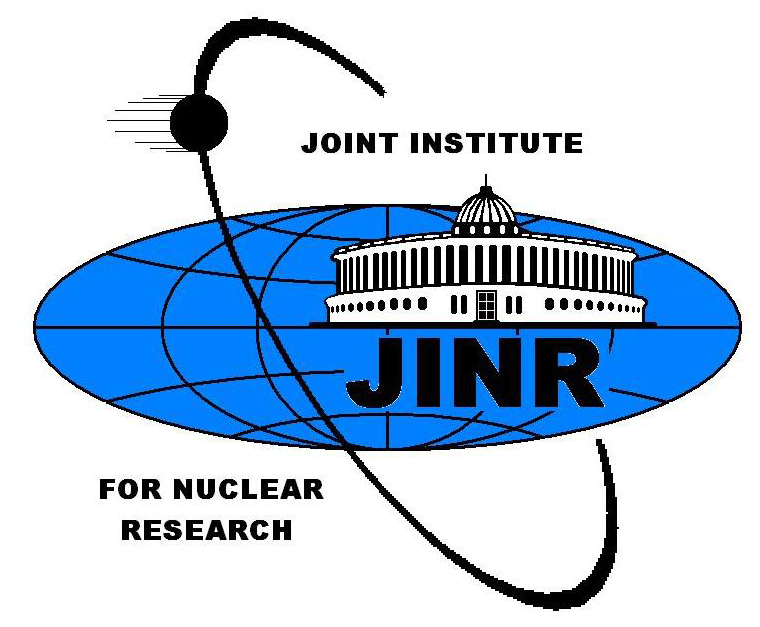 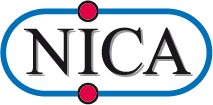 Igor Meshkov       Optimization of Asymmetric Collider
NICA International Workshop     September 8 – 15, 2018     Sozopol, Bulgaria
18
T h an k     y o u     f o r     y o u r    a t t e n t i o n !
Заключение
Есть о чём подумать, не так ли?
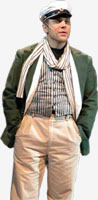 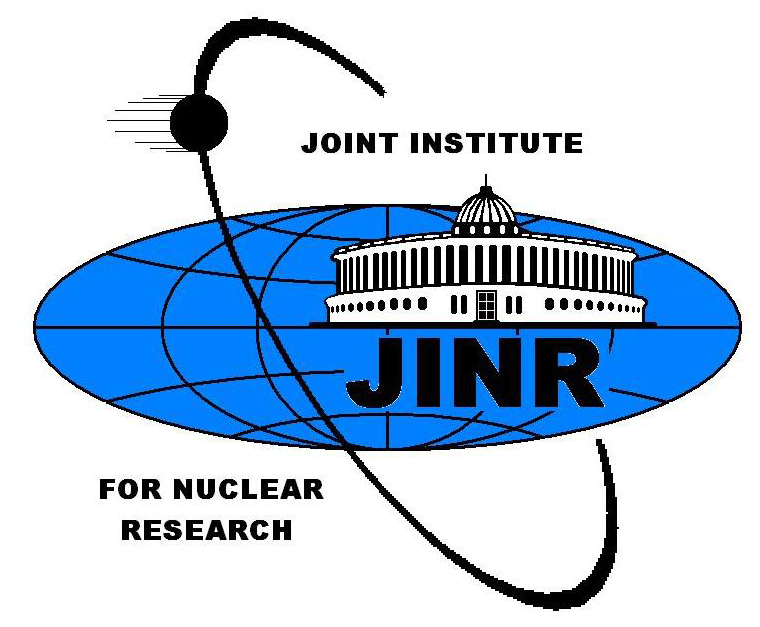 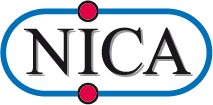 Igor Meshkov       Optimization of Asymmetric Collider
NICA International Workshop     September 8 – 15, 2018     Sozopol, Bulgaria
19